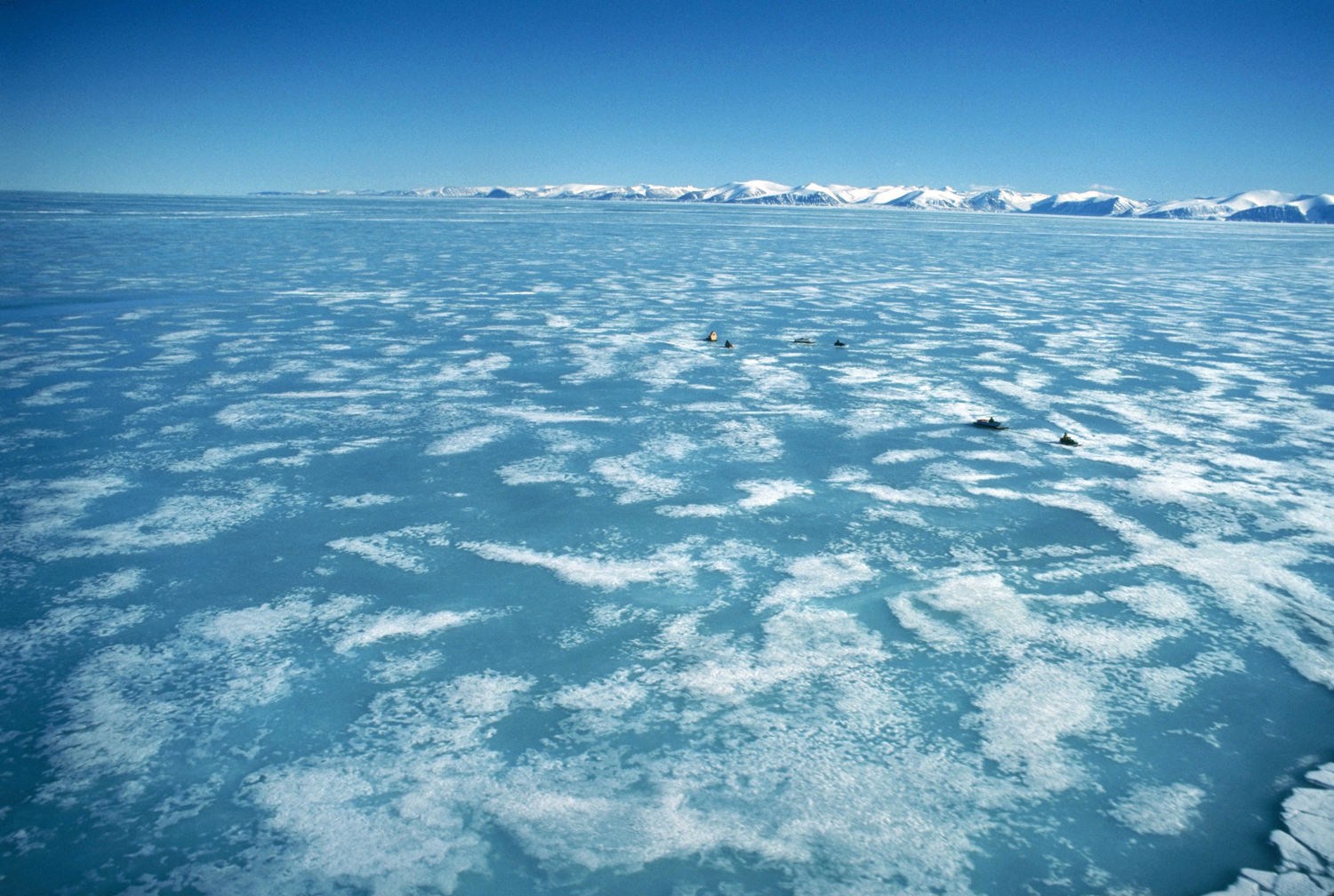 LOS MEDIOS FRÍOS
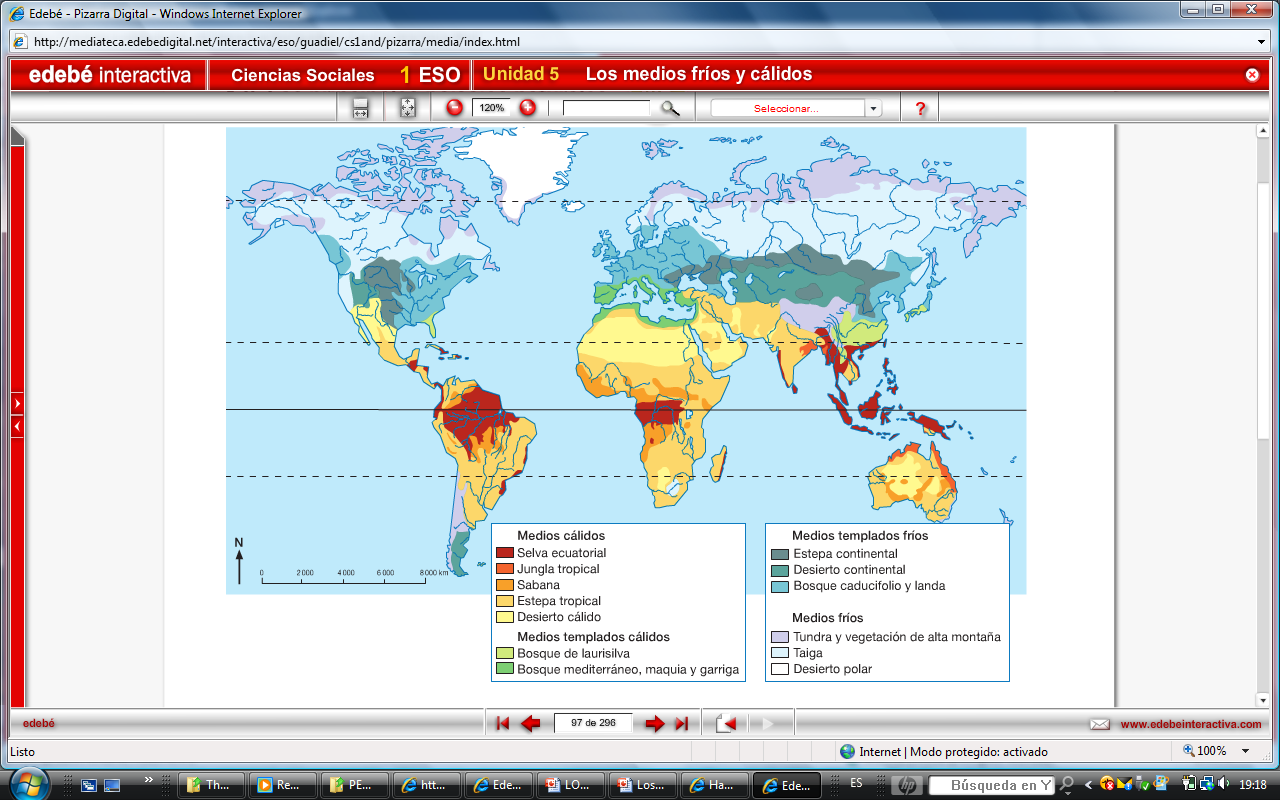 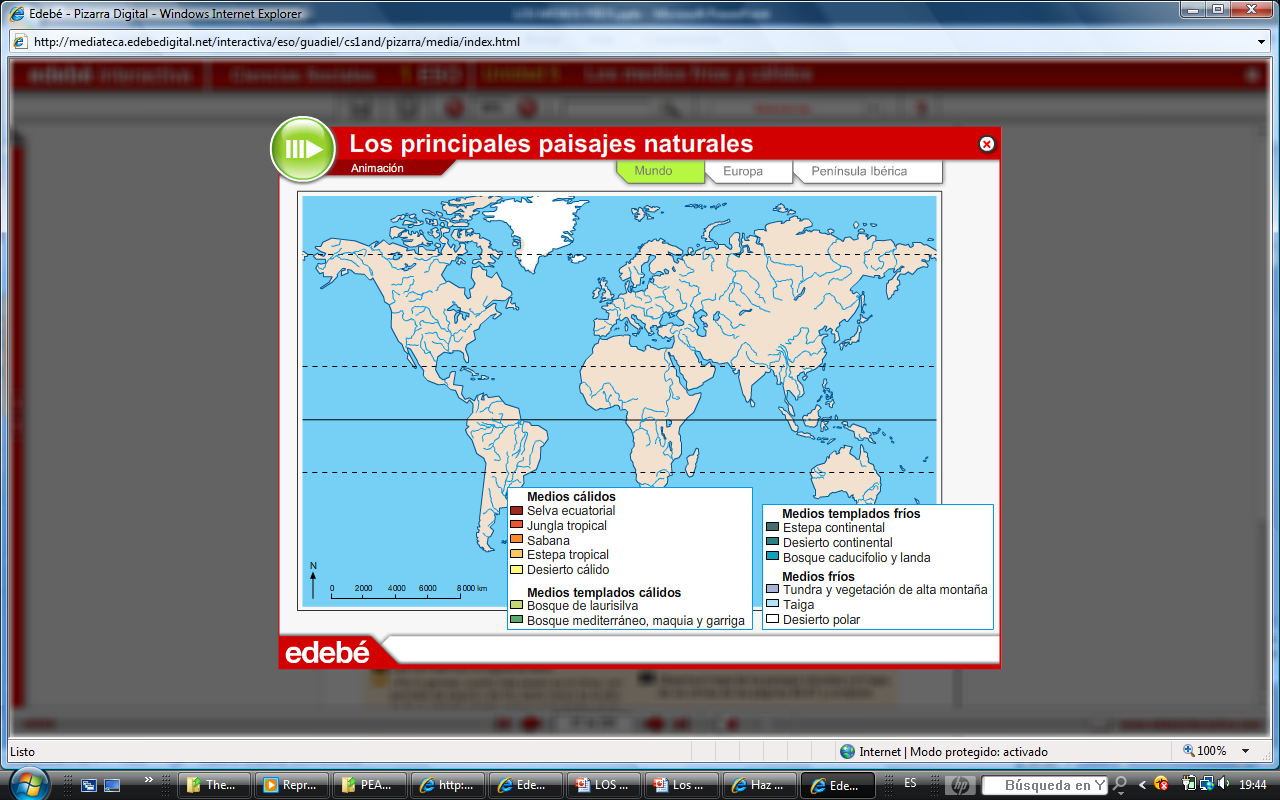 DESIERTO POLAR
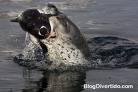 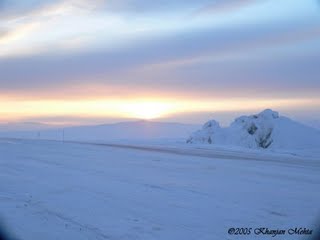 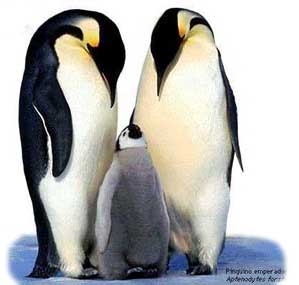 [Speaker Notes: Círculo Polar Ártico y Antártico
Temperaturas extremadamente frías y el suelo cubierto de una gruesa capa de hielo.
FAUNA: Adaptada al frío como las focas y pingüinos.]
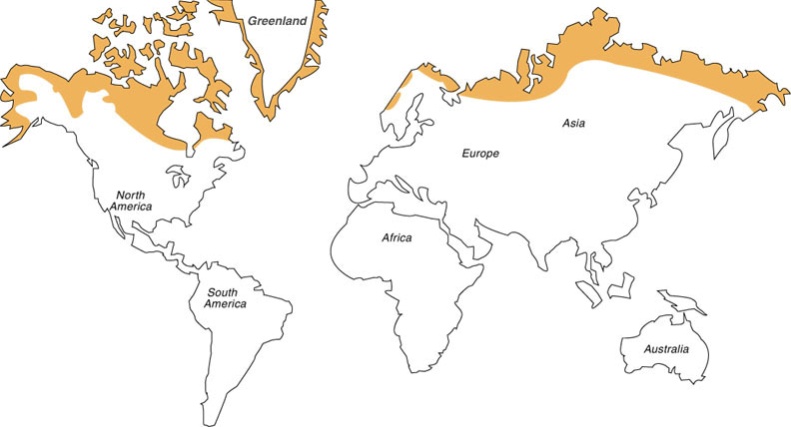 LA TUNDRA
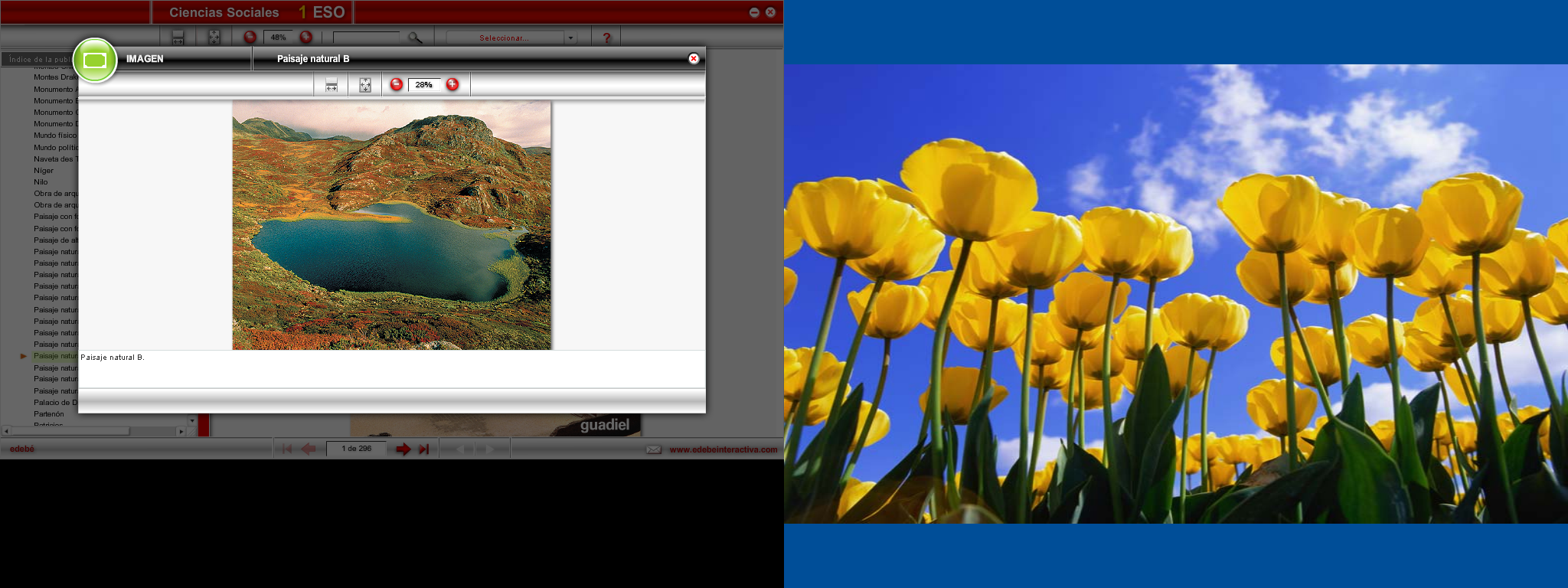 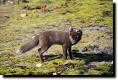 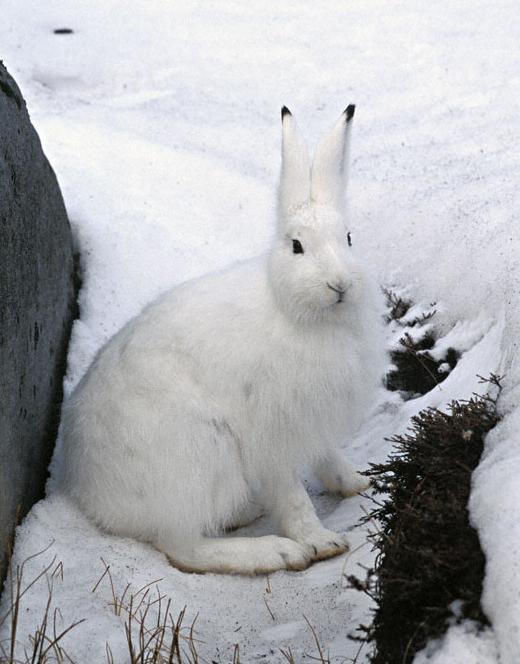 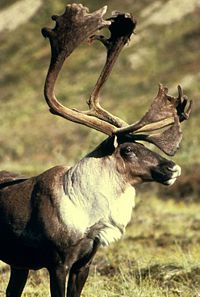 [Speaker Notes: Norte de América, Europa y Asia
VEGETACIÓN: Musgos y líquenes. La poca insolación y el hielo a lo largo de todo el año impiden el crecimiento de árboles.
FAUNA: Liebre ártica, zorro ártico y reno.]
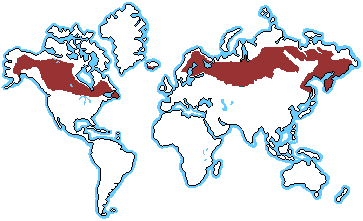 LA TAIGA
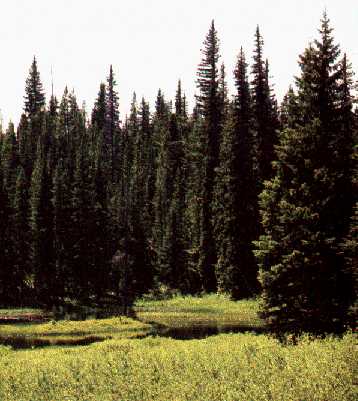 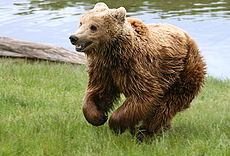 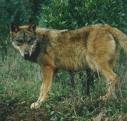 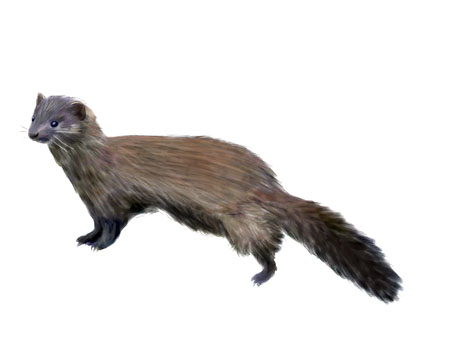 [Speaker Notes: Las lluvias y una mayor insolación permiten el crecimiento de bosques de coníferas de hoja perenne (abetos, pinos y cipreses). La forma de copo permite soportar el peso de la nieve.
FAUNA: Ardillas, conejos, carnívoros como lobo, oso y visón, y herbívoros como caribú y alce.]
LA ALTA MONTAÑA
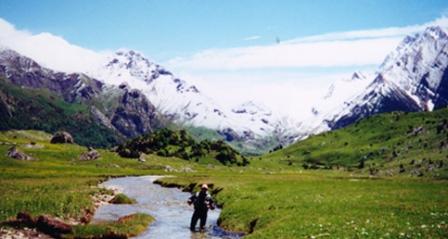 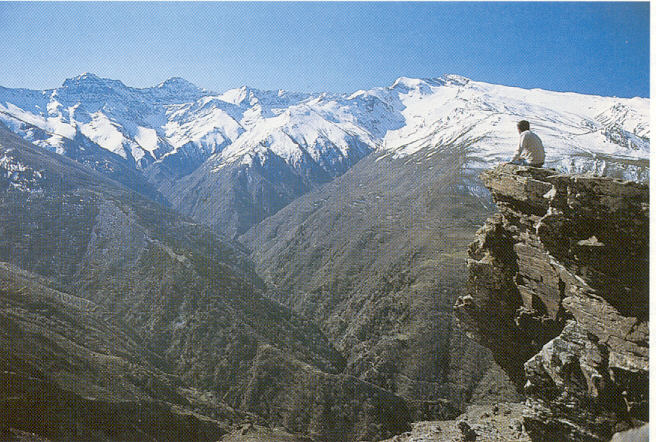 [Speaker Notes: Conforme ascendemos, disminuye la vegetación que pasa a ser líquenes y musgos.]
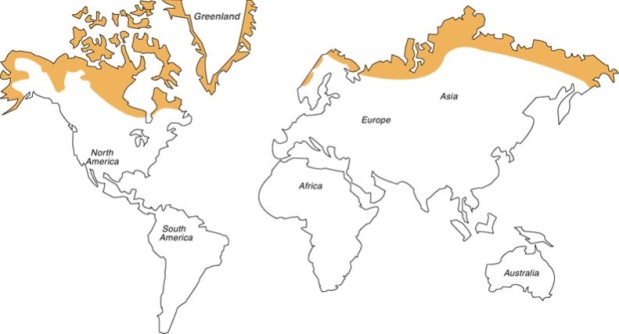 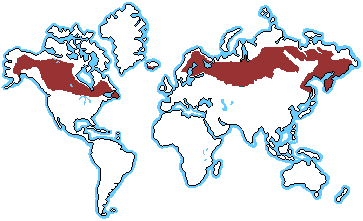 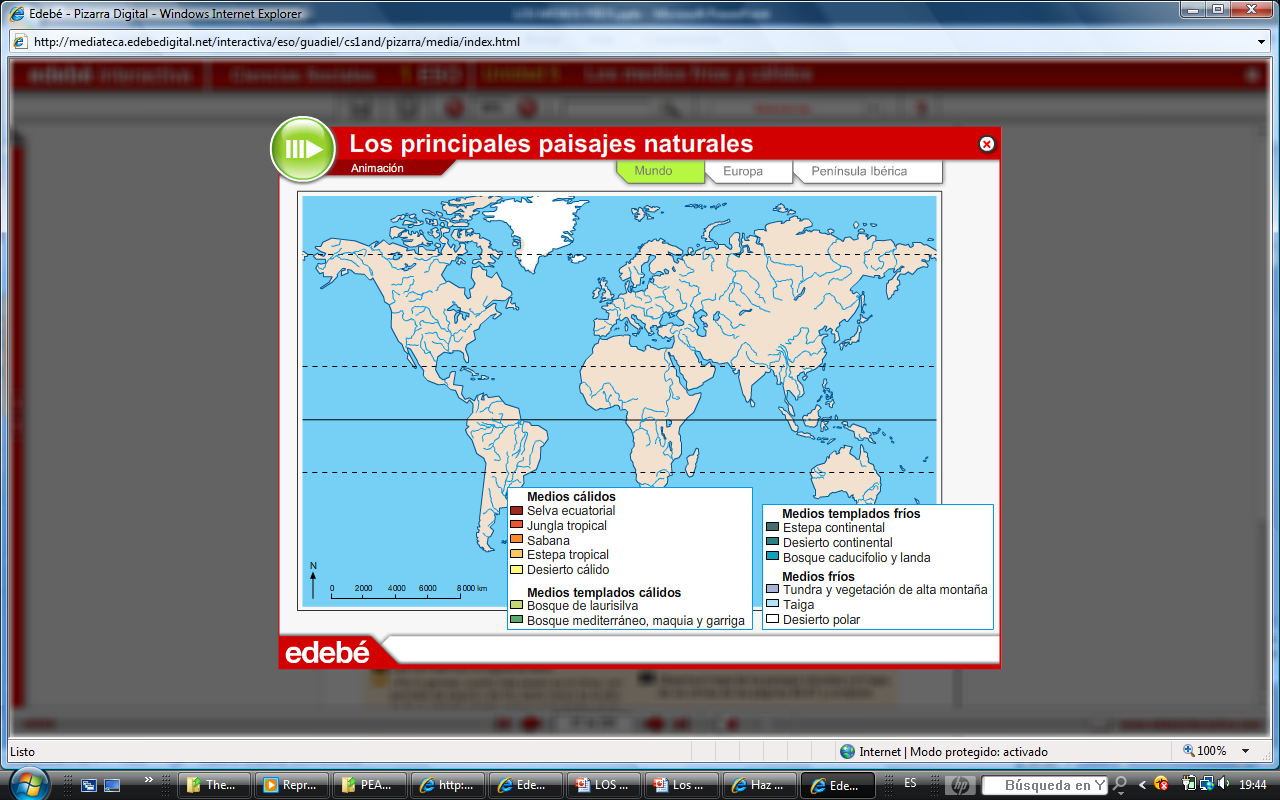 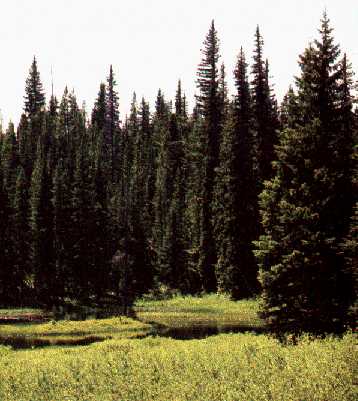 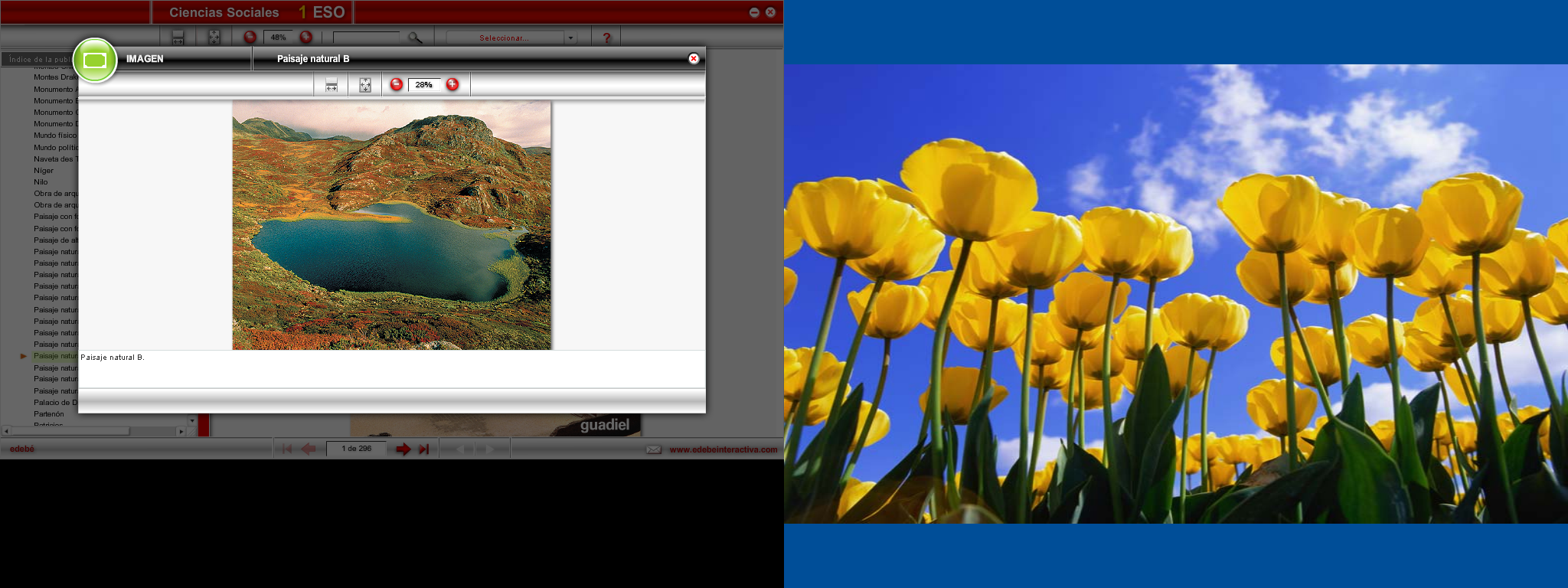 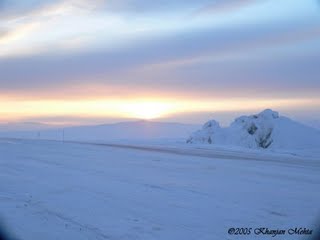 TUNDRA
TAIGA
DESIERTO POLAR
¿DÓNDE VIVO?
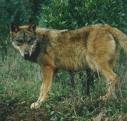 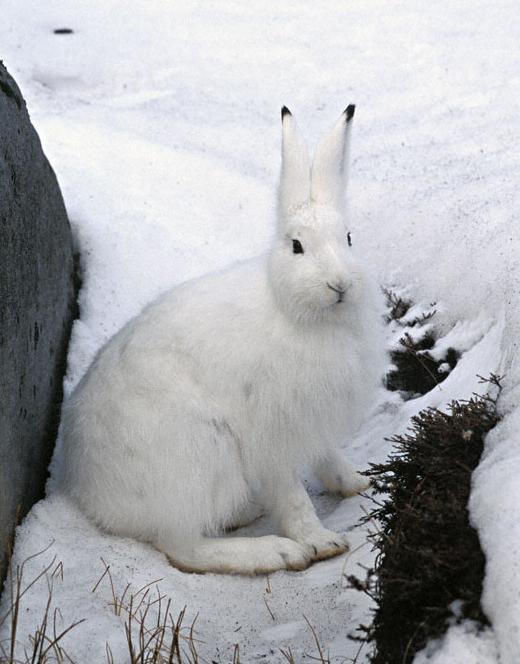 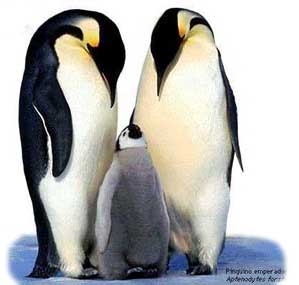 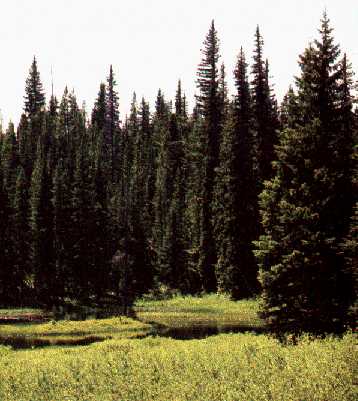 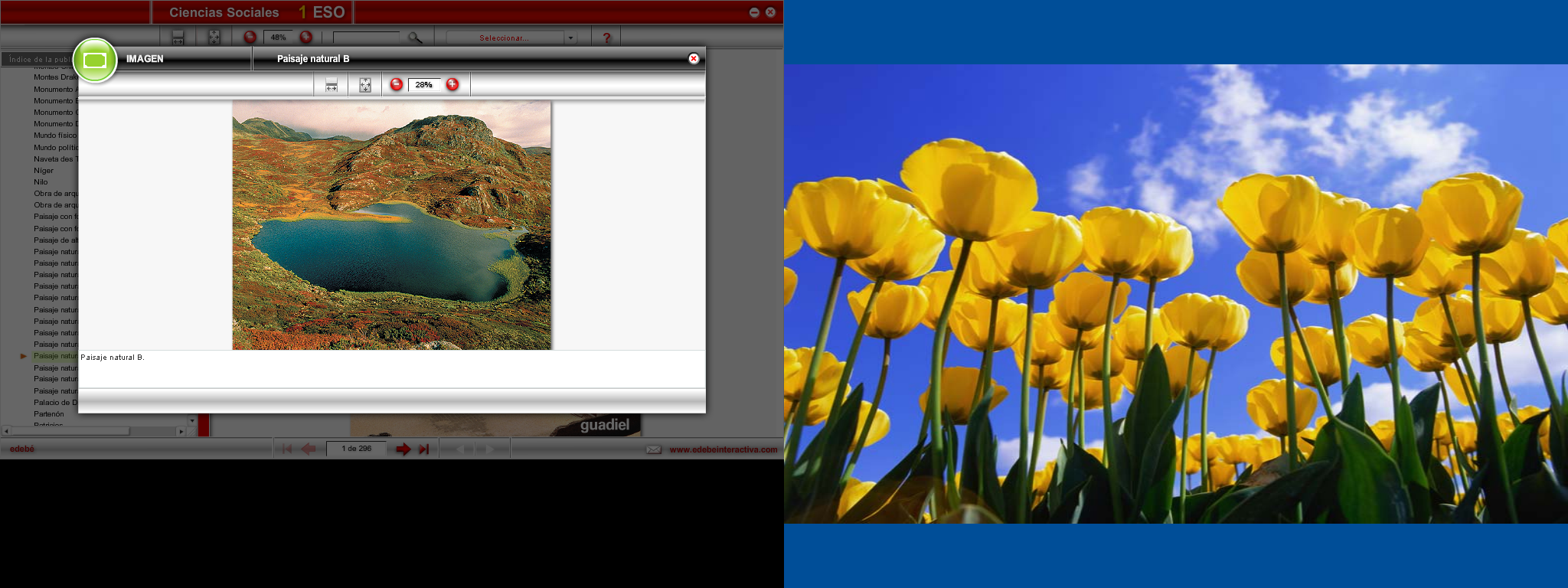 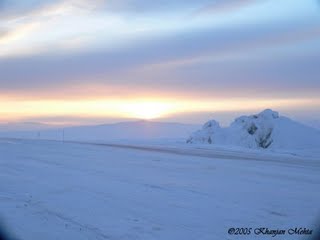 Vegetación alta montaña